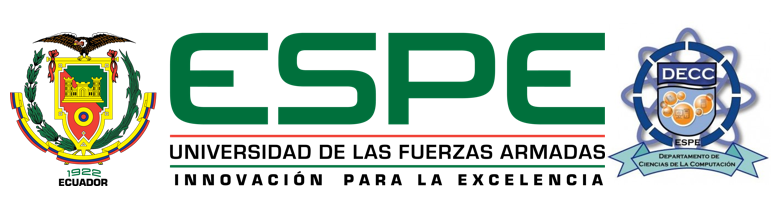 PROYECTO DE TITULACIÓN PREVIO LA OBTENCIÓN DEL TÍTULO DE INGENIERO EN SISTEMAS E INFORMÁTICA
TEMA: Servicio de detección temprana de vulnerabilidades basado en Shodan: caso de estudio ESPE-CERT
AUTOR: REYES NARVÁEZ JORGE LUIS
DIRECTOR: ING. WALTER FUERTES, PhD
SANGOLQUÍ, 2021
1
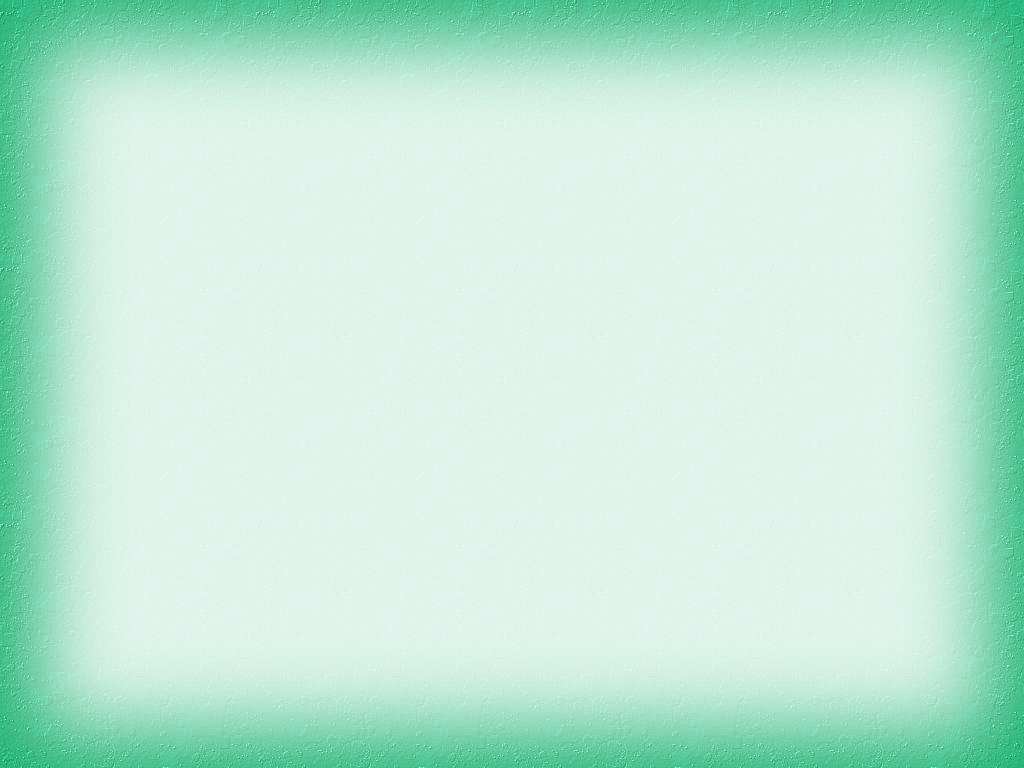 CONTENIDO
ANTECEDENTES
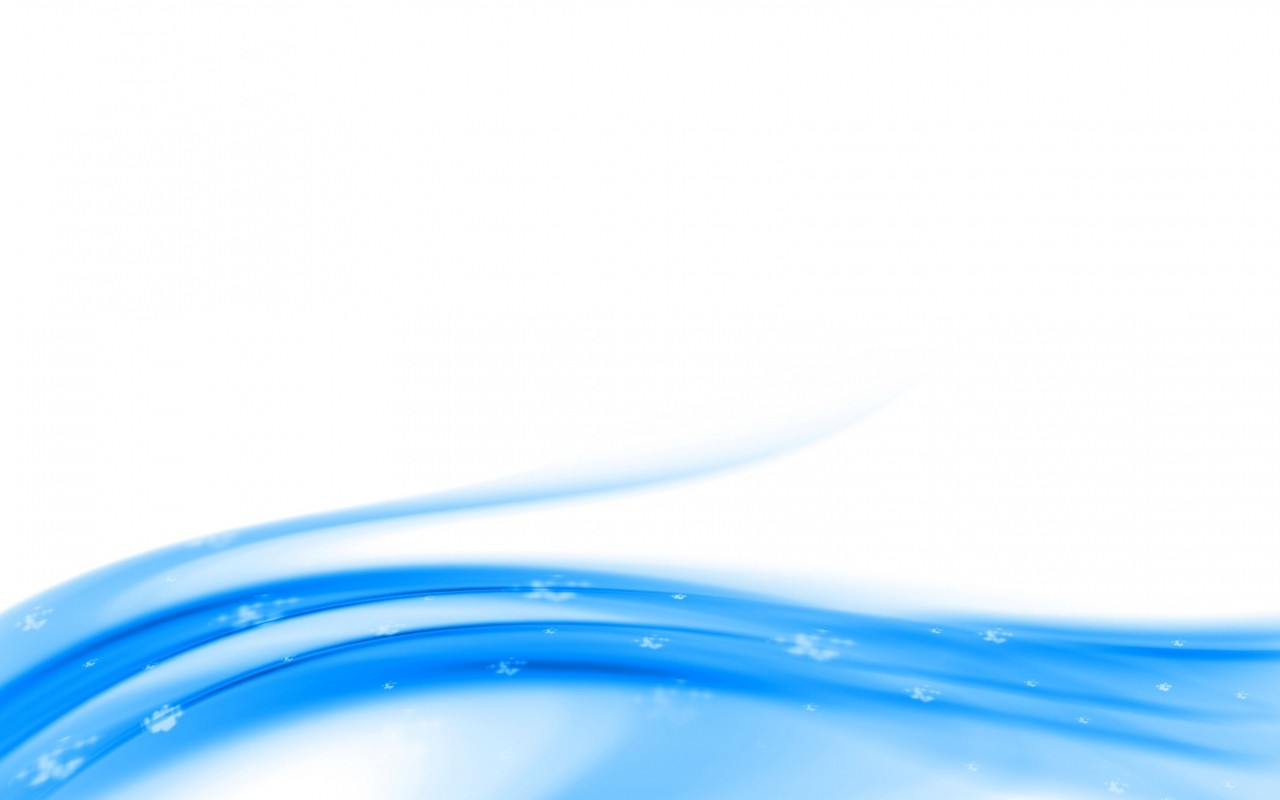 PROBLEMÁTICA
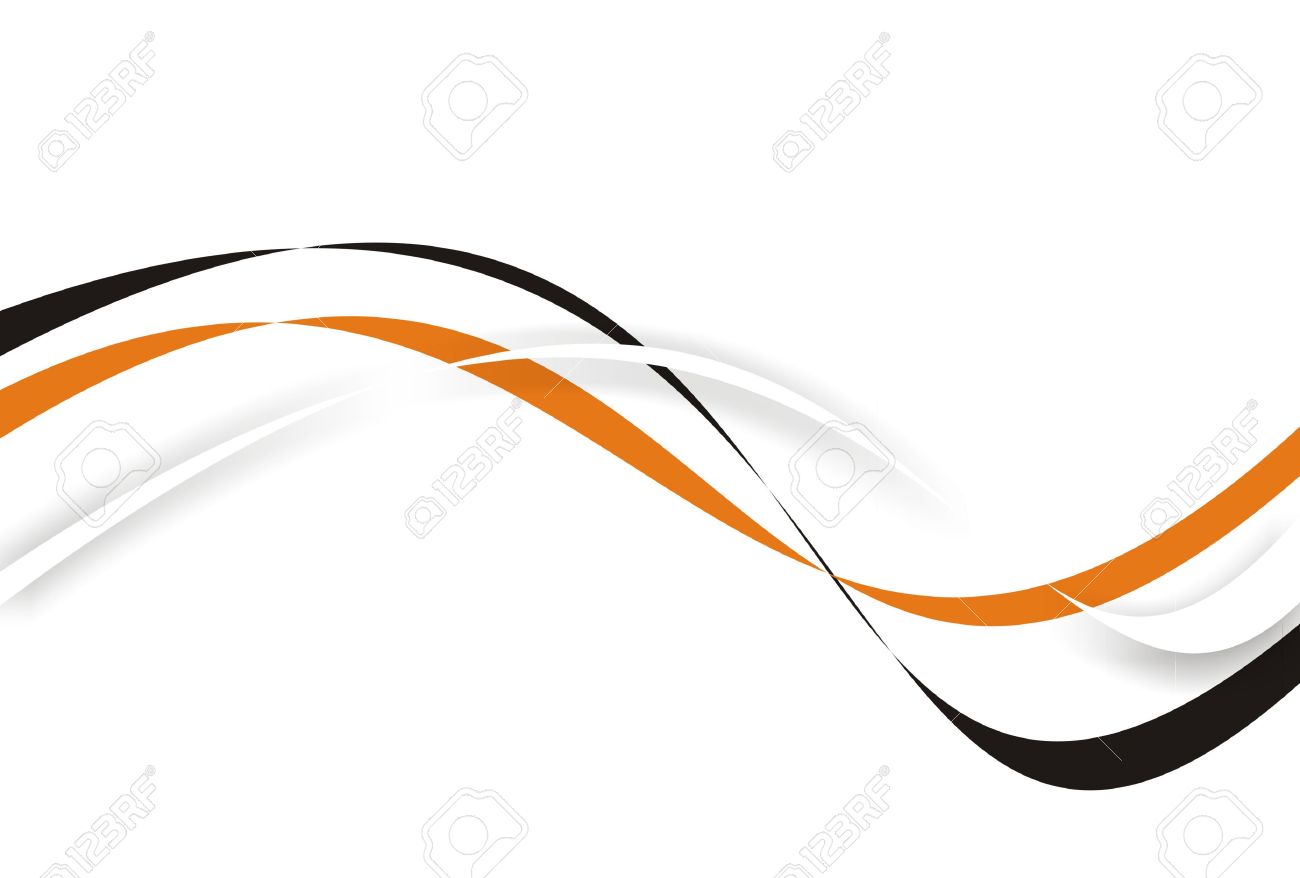 JUSTIFICACIÓN
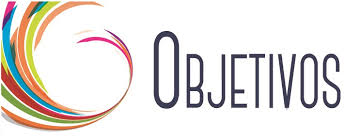 Objetivo General
Desarrollar un prototipo de detección y priorización de vulnerabilidades basado en la información de Shodan, a través de una arquitectura Cliente-Servidor para los servicios reactivos y proactivos del ESPE-CERT.
Objetivos Específicos
The Five Phases of the Vulnerability Detection Methodology
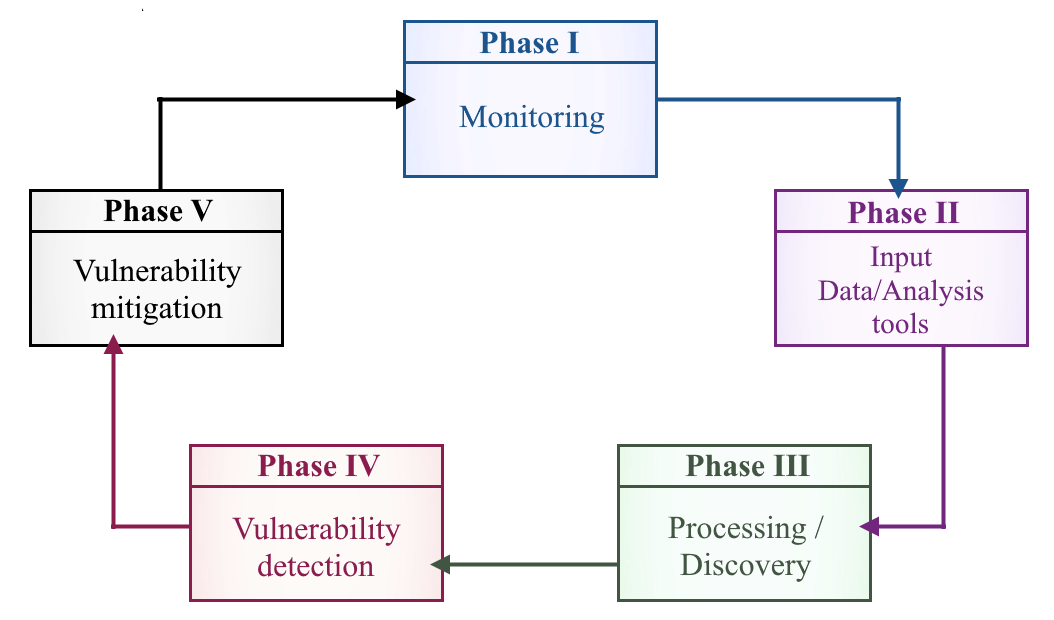 Vulnerability Detection System Development Process Phases
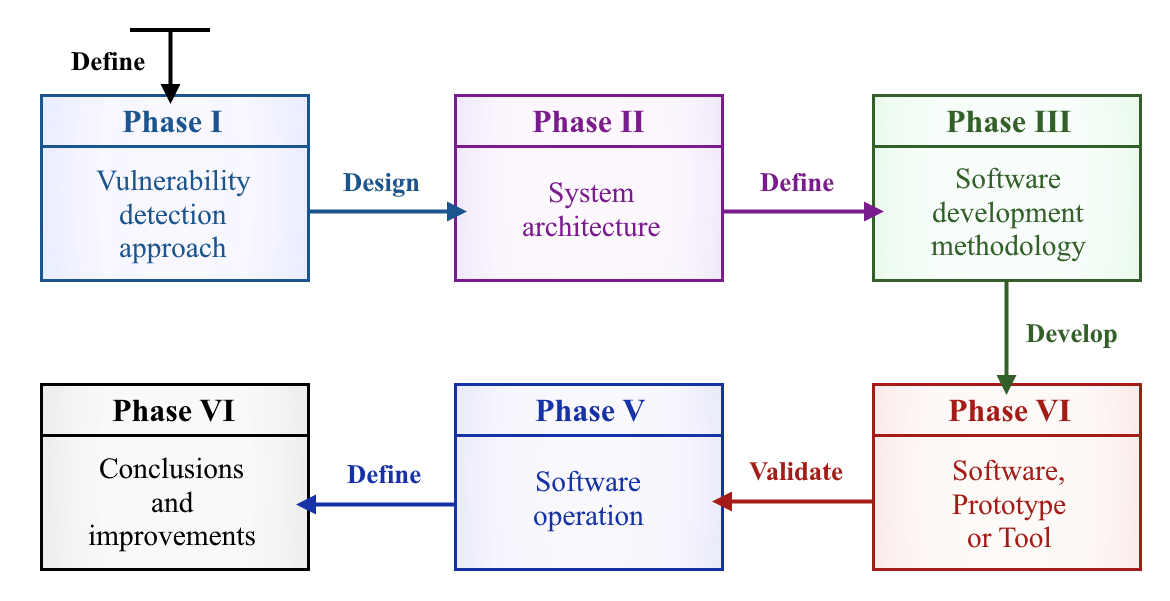 High-level diagram showing the flow of data in the Shodan platform
Architecture of the prototype's resource consumption and data processing diagram
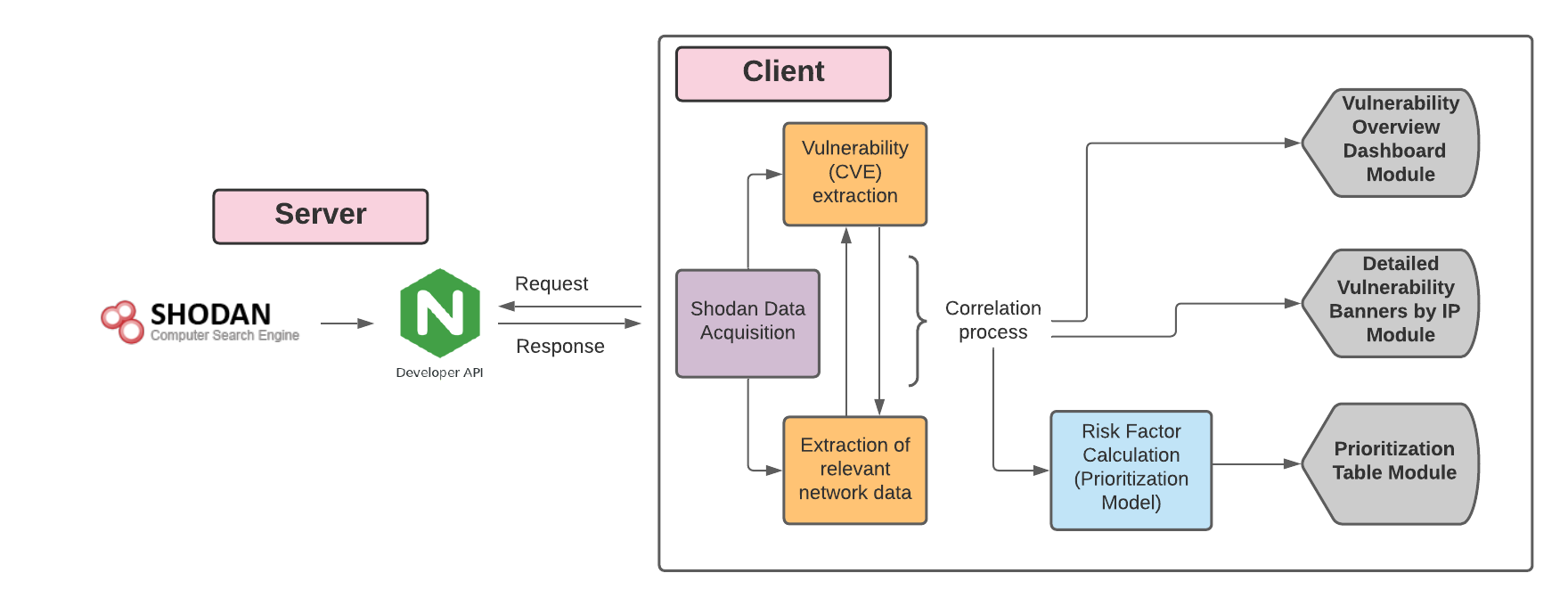 Vulnerability Overview Dashboard Module
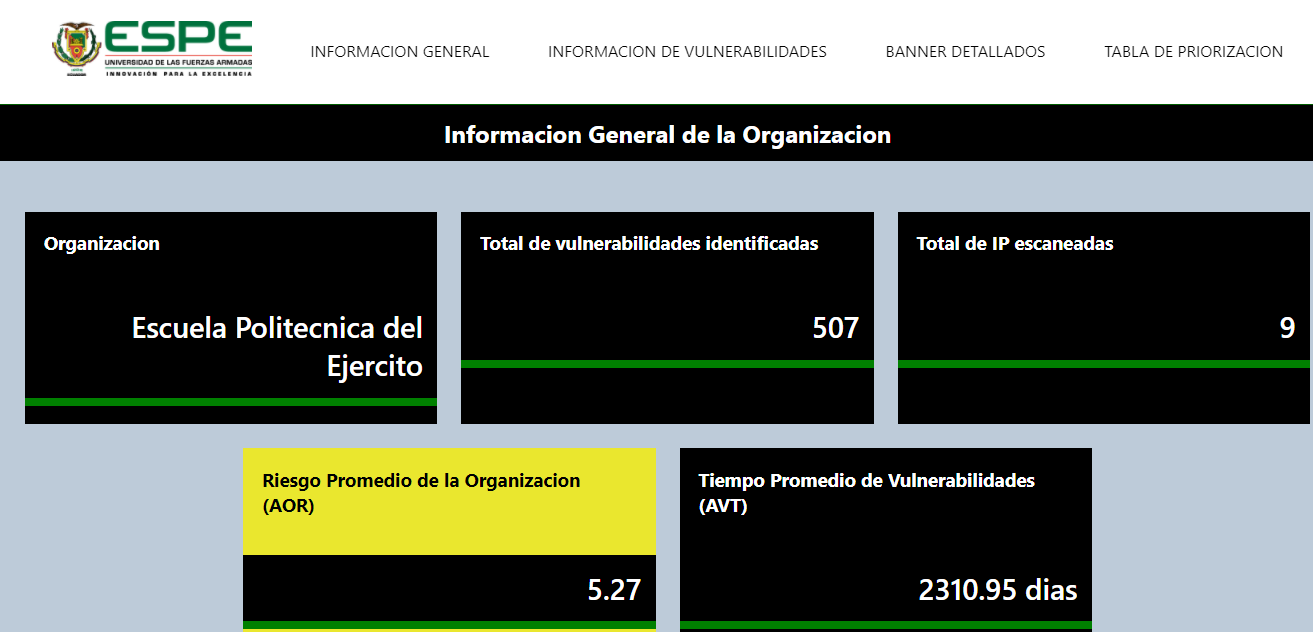 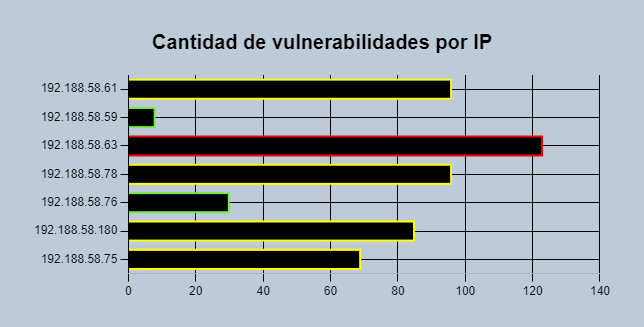 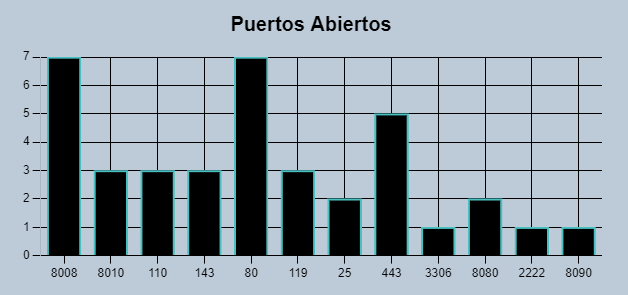 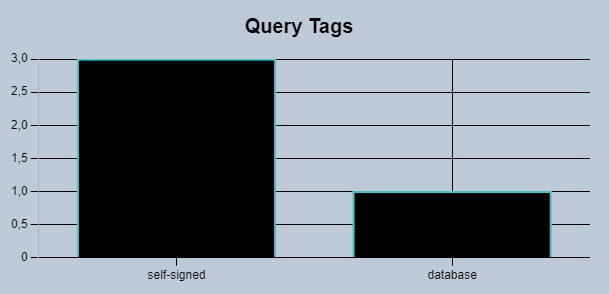 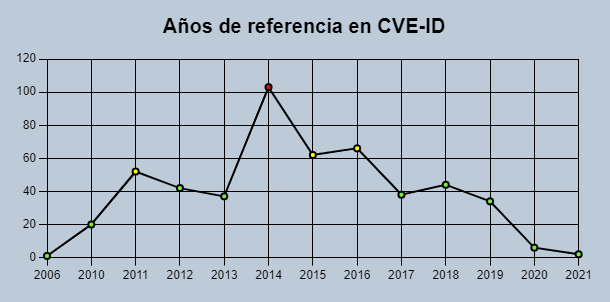 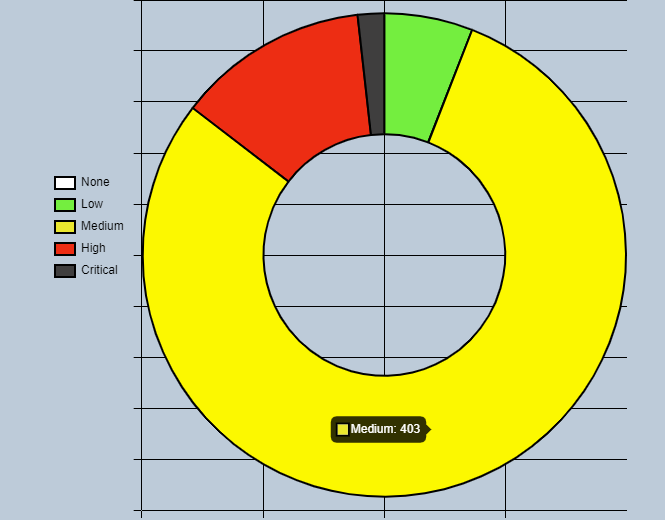 Detailed Vulnerability Banners by IP Module
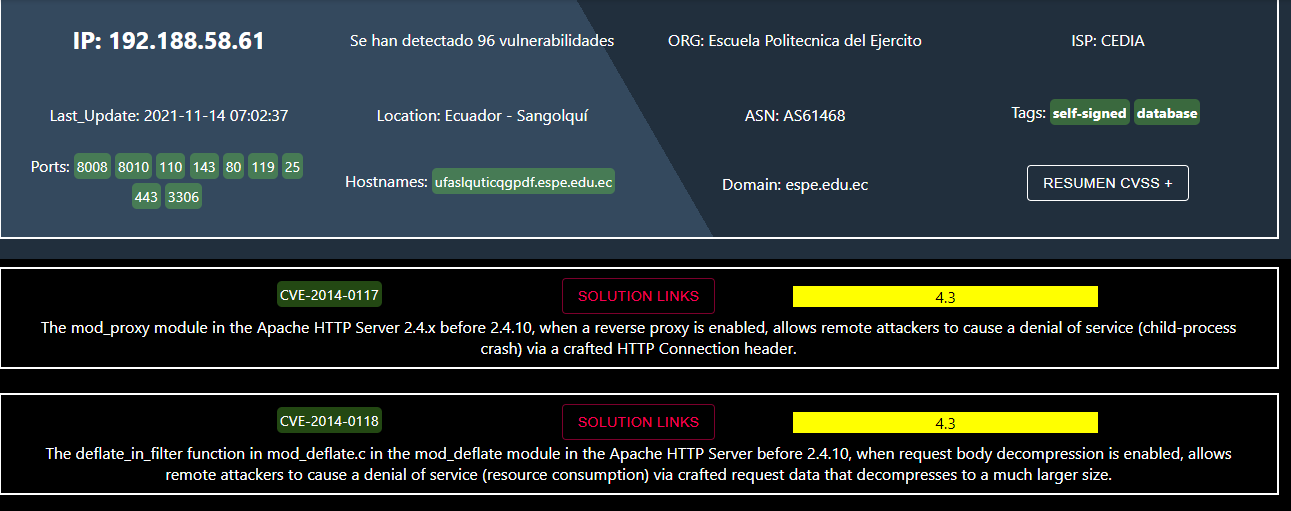 Prioritization Table Module
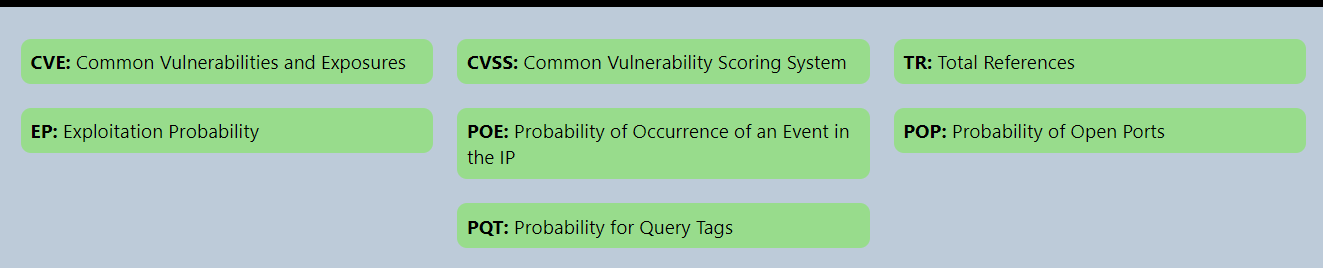 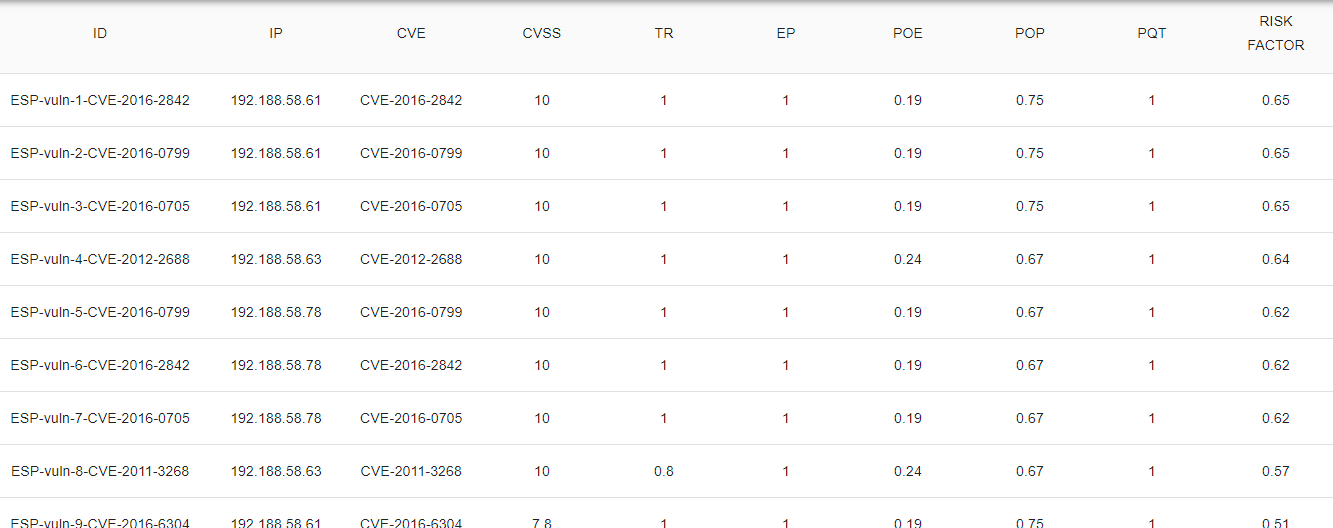 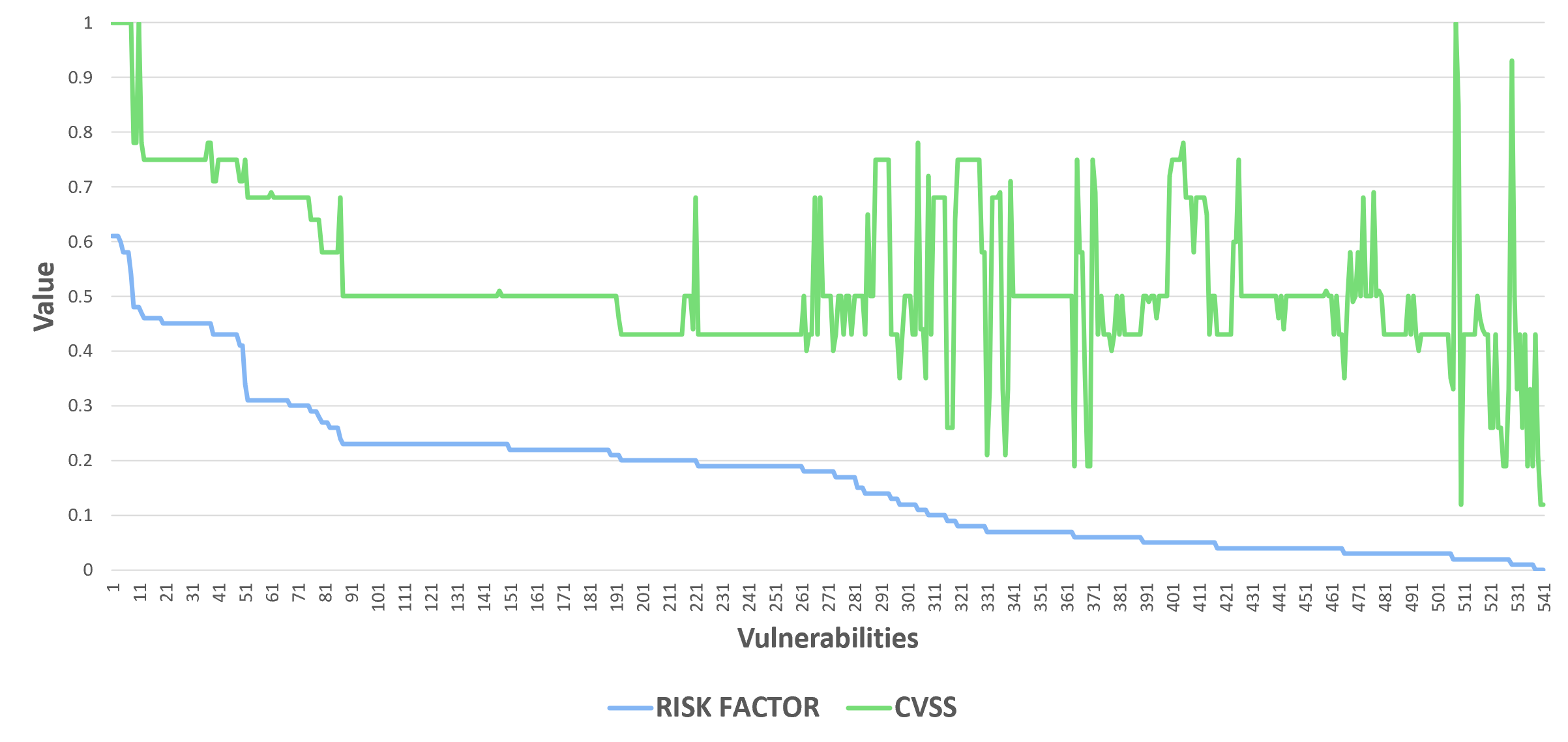 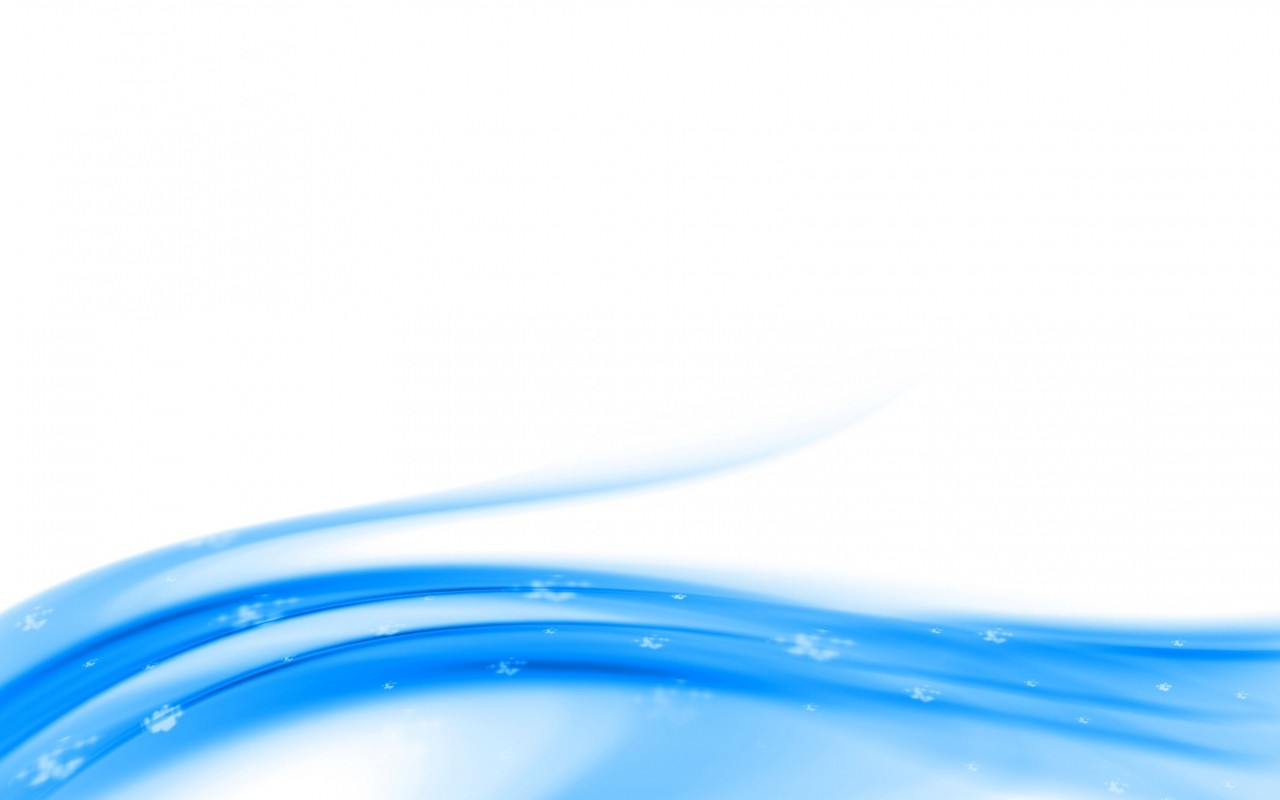 CONCLUSIONES Y RECOMENDACIONES
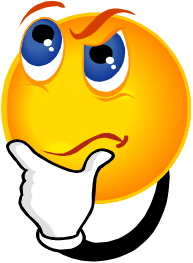 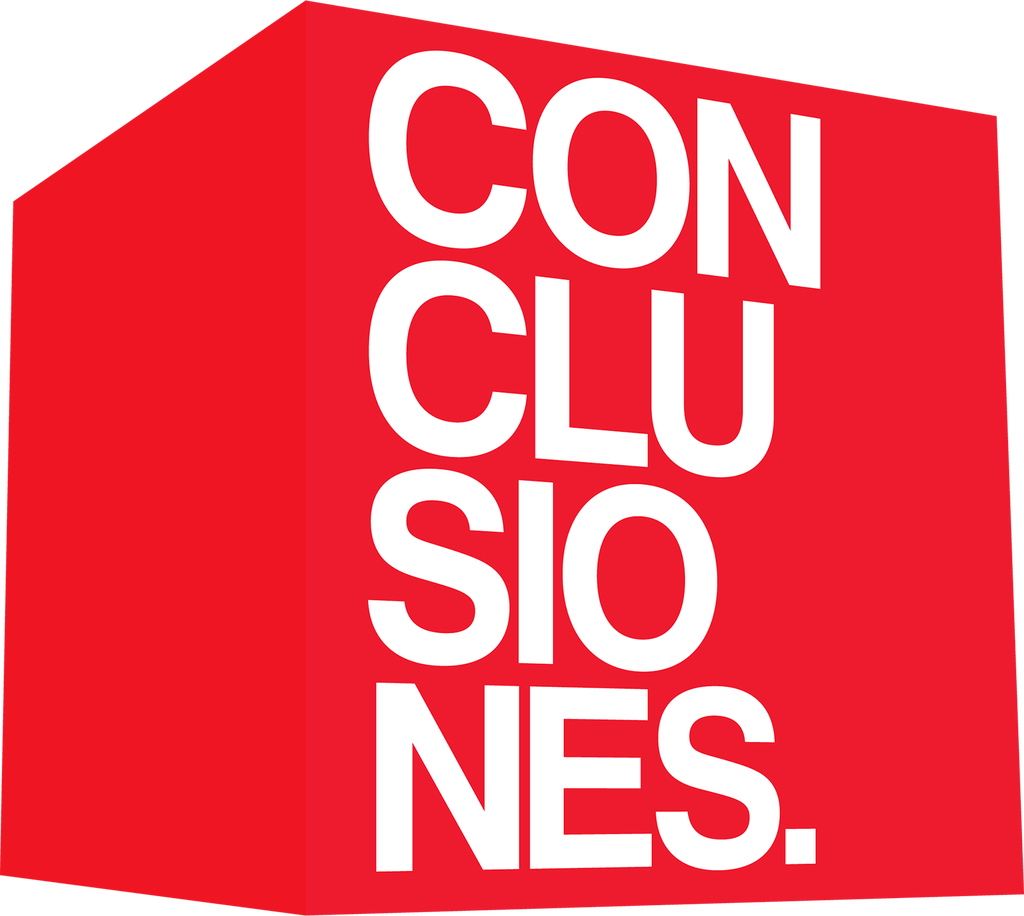 El factor de riesgo calculado a partir de la información disponible para un atacante permite priorizar las vulnerabilidades que son visibles para cualquier usuario en internet, pero tambien permite evaluar el tipo de información y la sensibilidad de la misma.
El factor de riesgo calculado a partir de la información disponible para un atacante permite priorizar las vulnerabilidades que son visibles para cualquier usuario en internet, pero tambien permite evaluar el tipo de información y la sensibilidad de la misma.
Shodan es un motor de busqueda potente con gran cantidad de información relevante cuando se hace uso de sus API, además se identificó que sus crawlers actualizan los datos cada dos días aproximadamente.
El proceso de extracción, tratamiento y correlación de los datos se vuelve dinámico al lograr un monitoreo continuo, el cual permite evaluar y descubrir vulnerabilidades en tiempo real, lo cual mejora la seguridad de las infraestructuras tecnológicas.
Se ha demostrado que las variables de entorno definen que la priorización de una vulnerabilidad debe ser evaluada por cada organización y que CVSS define por excelencia el impacto, sin embargo, la priorizacion se ajusta mejor cuando se calcula un factor de riesgo definido para cada entorno.
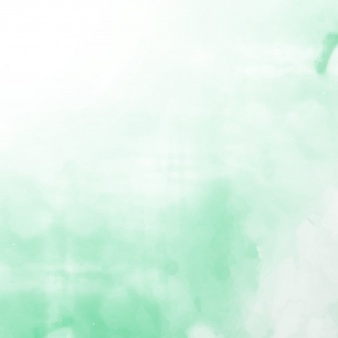 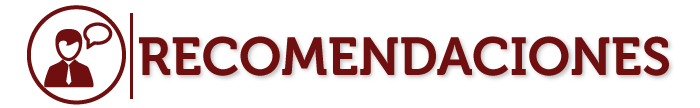 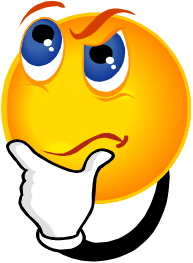